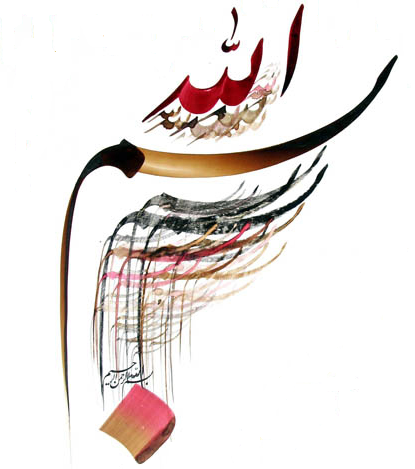 Long-acting Insulin Analogues
Seyed Adel Jahed, MD
Islamic Azad University, Tehran Medical Branch


23rd  June 2011
RIES, Tehran, Iran
AGENDA
Overview On Insulin
Long-acting  Insulin Analogues
Clinical Studies on Glargine and Detemir
Insulins and Cancer
What’s new?
INSULIN

The most powerful agent we have  to control glucose
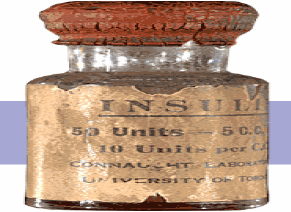 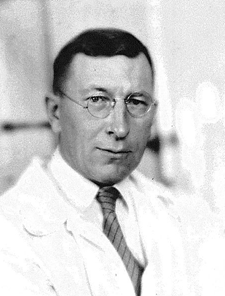 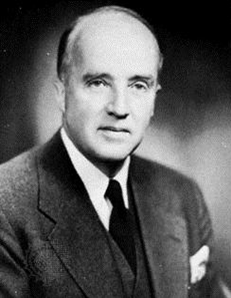 Summer 1921, Banting and Best
Isolation of pancreatic extracts (Isletin) from dog pancreas, 
Administration of Isletin to diabetic dogs
4
Insulin Analogues: 2000
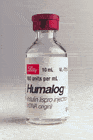 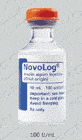 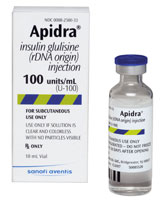 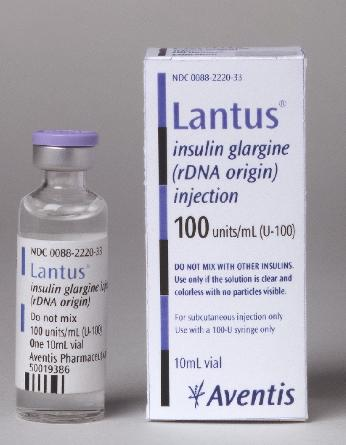 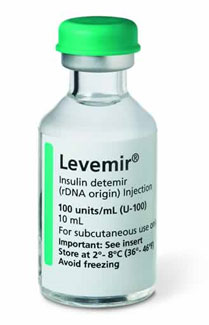 Lispro          Aspart        Glulisine          Glargine             Detemir
June 29 , 2010  ,  ADA  70th  Scientific Session:

    Ultrarapid =  Technosfer  (Inhaled Insulin)
   Ultralong  =   Degludec
Conventional insulins do not replicate the pattern of basal and postprandial endogenous insulin secretion
Lunch
Dinner
Snack
Breakfast
Split-mix twice-Daily
Pre-Mixed twice-Daily
Plasma levels
Time of day
Conventional  insulins fail to meet the two fundamental features of normal insulin secretion
The new analogues are more predictable than conventional Insulins and allow simplified insulin replacement strategies.
0600
1800
0800
0600
1200
2400
Detemir
Lispro, glulisine, or aspart or regular
U/mL
100
Glargine
80
60
Normal pattern
40
20
Time of day
Long Acting Insulin Analogous
Glargine  & Detemir 

 Were  designed  to provide a reliable, constant basal insulin concentration to control basal metabolism.

 They are more predictable than conventional insulins and allow simplified insulin-replacement strategies.
INSULIN GLARGINE
G
l
y
-
A-Chain
Substitution
A
s
n
2
0
1
0
1
5
5
1
1
0
2
0
1
1
5
2
5
3
0
5
B-Chain
Extension
A
r
g
A
r
g
A-chain has an Asparagine to Glycine substituiation at position A21
   Two positively charged  Arginine  are added  at the C terminus of the B chain
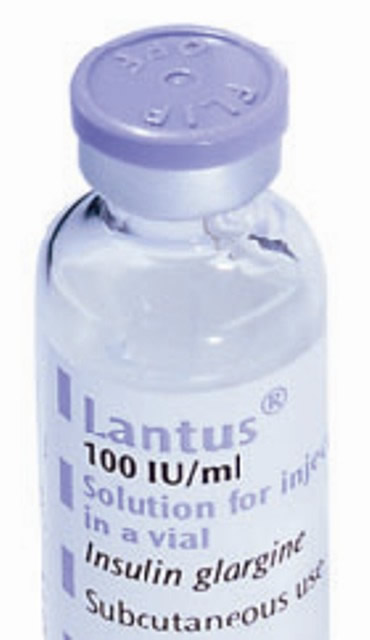 GLARGINE: Mechanism of Action
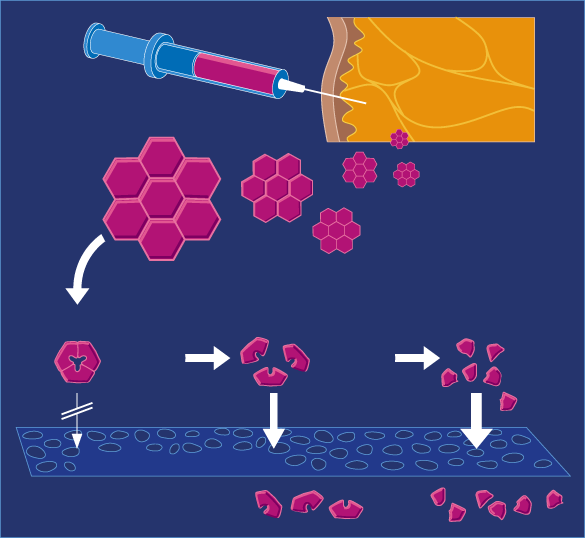 Clear Solution pH4
pH 7.4
Precipitation
Dissolution
Hexamers
Dimers
Monomers
10-3 M
10-5M
10-8 M
Capillary Membrane
Insulin in Blood
Injection of an acidic  solution (pH 4.0)

Precipitation of insulin glargine in subcutaneous tissue (pH 7.4)
	 
Slow dissolution of free insulin glargine hexamers from micro precipitates (stabilized aggregates)  

Protracted action
GLARGINE: PHARMACOKINETICS
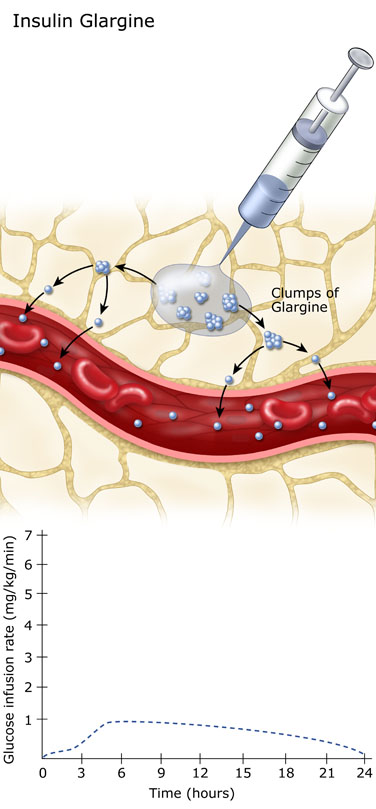 Slow dissolution of the  Glargine hexamers at the injection site results in a relatively constant release with no pronounced peak over a  period of up to 24 hours.

Onset of  action=  2 hours
Peak= flat
Duration= 24 hours
Administration of Insulin Glargine Injection
SC once a day
Not intended for intravenous administration
Must not be diluted or mixed with any other insulin or solution
Available in 10-mL vials and 3-mL Pens and cartridges for injection ( 100 IU/ml)
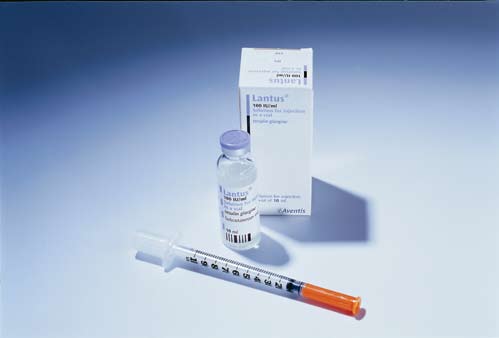 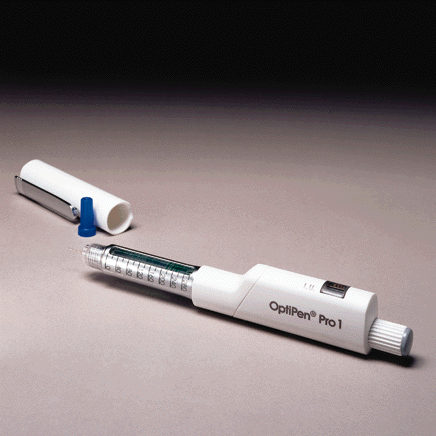 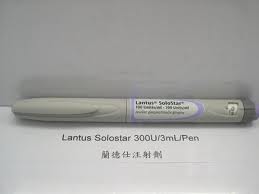 [Speaker Notes: Lantus® (insulin glargine) should be administered subcutaneously once daily.1,2  The prolonged duration of activity of Lantus is dependent on injection into the subcutaneous space.1 Lantus is not intended for intravenous administration.1 Intravenous administration of the usual subcutaneous dose could result in severe hypoglycaemia1,2
Lantus must not be diluted or mixed with any other insulin or solution.1,2 If Lantus is diluted or mixed, the solution may become cloudy and the pharmacokinetic/pharmacodynamic profile (eg, onset of action, time to peak effect) of Lantus and/or the mixed insulin may be altered in an unpredictable manner1 
Lantus 100 units per mL (U 100) is available in 10-mL vials1 and 3-mL cartridges3 for injection. Patients should be instructed on self-management procedures, including glucose monitoring, proper injection technique, and hypoglycaemia and hyperglycaemia management. As with any insulin therapy, continuous rotation of the injection site within a given area may help to reduce or prevent injection-site reactions1,2]
Initial Dosing Guidelines for Insulin Glargine
Type 2 Patient
Appropriate  Glargine  Dosage
Initiate at 10 IU once daily , titrate appropriately

Initiate at same dosage;titrate appropriately

Reduced total daily dose by  20%-30% compared to NPH;  titrate appropriately
Insulin-naïve 

Switched from NPH 
once daily

Switched from NPH
 twice daily
Titration of Glargine  to a final dose range of 2 to 100 IU is suggested
[Speaker Notes: When initiating Lantus® (insulin glargine) therapy in insulin-naïve patients with type 2 diabetes, an average dose of 10 IU once daily should be administered. Titration of Lantus to a final dose range of 2 to 100 IU is suggested1
Patients switching from NPH once daily to Lantus should initiate Lantus therapy at the same dose and titrate the dose based on patient response1
For patients switching from NPH twice daily, the initial dose of Lantus should be reduced by 20% to 30% to decrease the risk of hypoglycaemia. The Lantus dose should be titrated according to patient response1]
Titrate basal insulin as long as FPG > target
Bedtime or morning long-acting insulin 
Daily dose: 10 units or 0.2 units/kg
INITIATE
Check  FPG  daily
In the event of hypoglycemia or FPG level < 70 mg/dL
Reduce bedtime insulin dose by 4 units, or by 10% if >60 units
Increase dose by 2 units every 3 days until FPG is  (70–130 mg/dL)
If FPG is >180 mg/dL), increase dose by 4 units every 3 days
TITRATE
Continue regimen and check HbA1c every 3 months
MONITOR
[Speaker Notes: The introduction of basal insulin into the treatment regimen of a patient with type 2 diabetes can be done with a single daily injection. The availability of basal insulin analogs addresses fasting blood glucose levels and overall glycemic control and can be administered in one injection daily. This may help overcome patient anxiety over injections. The international consensus group recommends that basal insulin is administered either at bedtime or in the morning and should be started at a dose of 10 units per day or 0.2 units/kg. Then basal insulin needs to be titrated by monitoring fasting blood glucose levels daily. The dose should be increased by 2 units every 3 days until fasting blood glucose levels are in range (3.89–7.22 mmol/L; 70–130 mg/dL). If the fasting blood glucose value is > 10 mmol/L (> 180 mg/dL), 4 units of insulin may be used instead of 2 units. In the event of hypoglycemia or inappropriate fasting blood glucose levels, the insulin dose should be reduced by ≥ 4 units or 10% if the dose is > 60 units. The regimen should then be continued and HbA1c levels checked every 3 months.]
INSULIN DETEMIR
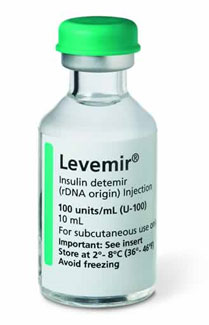 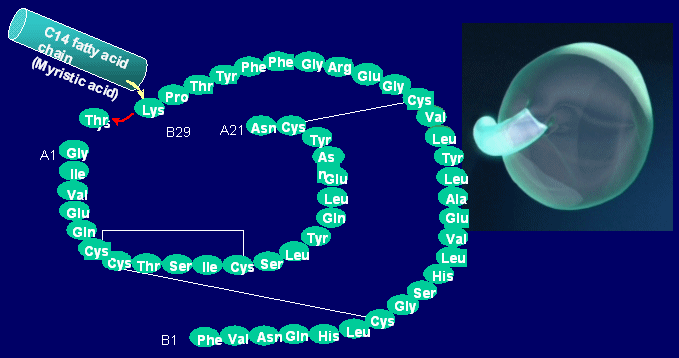 A soluble derivative of human insulin

  Threonine has been removed at position B30

  A  14-carbon fatty acid side-chain has been attached to position  B29
INSULIN DETEMIR: PHARMACOKINETICS
The  fatty  acid, enable Detemir to bind albumin in subcutaneous tissue and circulation.

98% of Detemir in the blood stream is albumin bound.

Distribute  more slowly to peripheral target tissues.

It  doesn’t precipitate during administration or absorption.

Protracted absorption may contribute to reduced 
variability  in Detemir action.

         Onset of action= 2 hrs
(dose dependent decrease in time to action)
       Peak= flat
       Duration= 14–16 hrs 
 (dose dependent : 0.4 IU/Kg , average  20 hours)
Meneghini L. Insulin Detemir. Therapy. 2008; 5:513-529.
Types Of Basal Insulin
Ideal Basal Insulin
Problems:
Hypoglycaemia,
weight gain
Glycaemic control
Balance between good glycaemic control and low incidence of hypoglycemia
INSULIN  ANALOGUES
EFFICACY & SAFETY
♣ GLYCAEMIC  CONTROL
♣ HYPOGLYCAEMIA
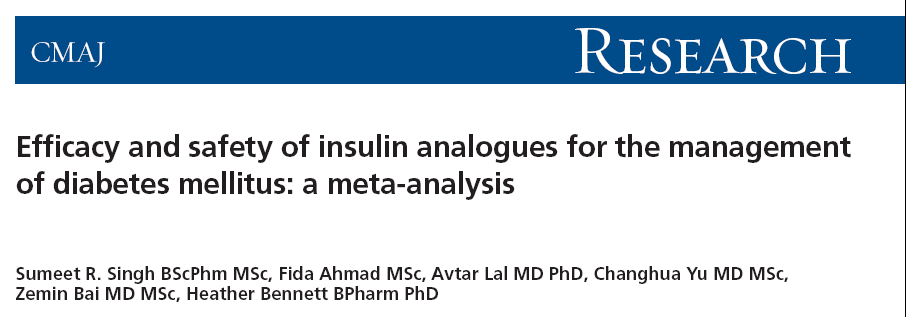 From the Canadian Agency for Drugs and Technologies in Health,,
Aim: To compare the outcomes of insulin analogues with conventional insulins in the treatment of DM1, DM2 and GDM
CMAJ 2009;180(4):385-97
Efficacy and safety of insulin analogues for the management of diabetes mellitus: a meta-analysis
Study Selection
Databases : 1966-2007
Long-acting insulin analogues
Rapid-acting insulin analogues
765 citations
940 citations
49 trials
68  trials
were selected for analysis
were selected for analysis.
Singh SR, Ahmad F, LaI A, et al. CMAJ 2009; 180:385-397
Differences in glycemic control, as measured by hemoglobin A1c , between insulin analogues and other treatments in  patients with DM1
Long-acting insulin analogues
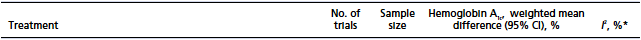 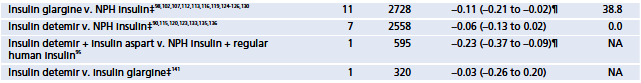 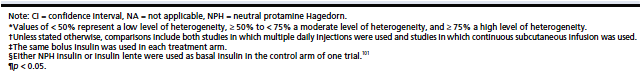 Singh SR, Ahmad F, LaI A, et al. CMAJ 2009; 180:385-397
Differences in glycemic control, as measured by hemoglobin A1c , between insulin analogues and other treatments in  patients with DM2
Long-acting insulin analogues
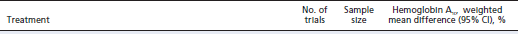 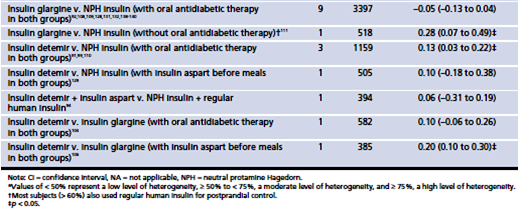 Singh SR, Ahmad F, LaI A, et al. CMAJ 2009; 180:385-397
Efficacy and safety of insulin analogues for the management of diabetes mellitus: a meta-analysis
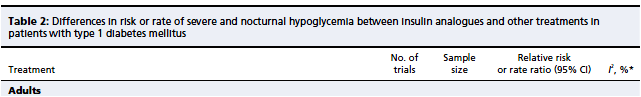 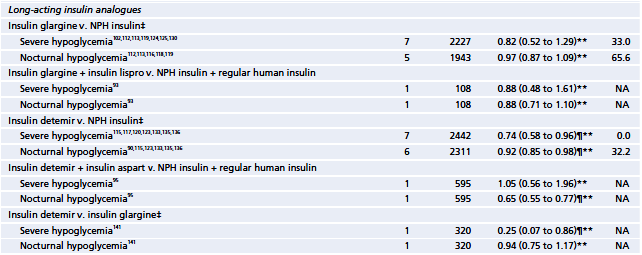 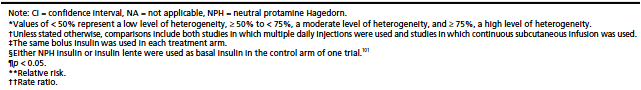 Singh SR, Ahmad F, LaI A, et al. CMAJ 2009; 180:385-397
Efficacy and safety of insulin analogues for the management of diabetes mellitus: a meta-analysis
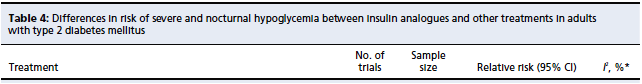 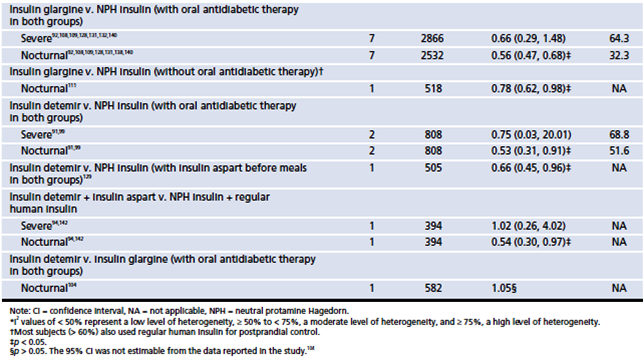 Singh SR, Ahmad F, LaI A, et al. CMAJ 2009; 180:385-397
Efficacy and safety of insulin analogues for the management of diabetes mellitus: a meta-analysis
Interpretation
Most estimates of differences in HbA1c between treatment groups  were not  statistically significant.

   Where they were statistically significant in favor of insulin analogues, the differences were smaller than minimal clinically important differences described in the literature.

   We found statistically significant benefits of insulin analogues   over conventional insulins in terms of hypoglycemia

  These agents may be an option for patients with problematic hypoglycemia  despite optimization of conventional insulin therapy.
Singh SR, Ahmad F, LaI A, et al. CMAJ 2009; 180:385-397
Consistently low incidence of hypoglycaemia with insulin glargine
Insulin glargine
NPH
Premix
Symptomatic hypoglycaemia
p<0.05
All hypoglycaemia
p<0.0001
Symptomatic hypoglycaemia
p=0.0009
Symptomatic hypoglycaemia
p<0.02
Confirmed hypoglycaemia ≤72 mg/dl  (p<0.005)
20
17.7
15
13.9
12.9
Events per patient-year
10
9.9
9.2
8.0
5
5.5
5.7
4.1
2.6
0
LANMET1
Treat to Target3
LAPTOP2
Yki-Jarvinen H, et al. Diabetes 2004;53(suppl 2). Abstract 2181-PO.
JanRiddle M, et al. Diabetes Care 2003;26:30806.
ka H, et al. Diabetes Care 2005;28:2549.
Lower Risk of Hypoglycemia with Detemir than with NPH in Older Persons with DM2:
A Pooled Analysis of Phase III Trials
Aim: To compare the safety and efficacy of Detemir with that of NPH in older (aged 65) and younger (aged 18–64) persons with DM2.

Analysis of data from three open-label, randomized studies:

Haak T, et al. Diab Obes Metab 2005;7:56–64.
Lower within-subject variability of fasting blood glucose and reduced weight gain with insulin detemir compared to NPH insulin in patients with DM2.

Raslova K, et al. Diabetes Res Clin Pract 2004;66:193–201.
  Erratum in: Diab Res Clin Pract 2006;72:112.
 Insulin detemir and insulin aspart: A promising basal-bolus regimen for DM2.

Hermansen K, al. Diabetes Care 2006;29:1269–1274.
 A 26-week, randomized, parallel, treat-to-target trial comparing insulin detemir with NPH insulin as add-on therapy to oral glucose-lowering drugs in insulin-naive people with DM2.
Garber  AJ et al. J Am Geriatr Soc 55:1735–1740, 2007.
Lower Risk of Hypoglycemia with Detemir than with NPH in Older Persons with DM2: 
A Pooled Analysis of Phase III Trials
PARTICIPANTS
 416 older and 880 younger persons with DM, treated for 22-26 weeks with basal insulin plus mealtime insulin or OHA

RESULTS
Mean treatment difference for HbA1c indicated that insulin Detemir was not inferior to NPH insulin for both age groups
 
Relative risk of all hypoglycemic episodes (Detemir/NPH):
  0.59 (95% CI- 0.42–0.83) for older persons
  0.75 (95% CI-0.59–0.96) for younger persons
Garber  AJ et al. J Am Geriatr Soc 55:1735–1740, 2007.
INSULIN  ANALOGUES
EFFICACY & SAFETY
♣  Body Weight
Detemir vs. Glargine:Head-to-Head Comparisons
Hollander P, et al. Clin Ther.. 2008; 30:1976–1987. 
A 52-week, multinational, open-label, parallel-group, non-inferiority, treat-to-target trial comparing insulin detemir with insulin glargine in a basal-bolus regimen with mealtime insulin aspart in patients with type 2 diabetes.

Rosenstock J, et al. Diabetologia. 2008; 51:408–416.
A randomised, 52-week, treat-to-target trial comparing insulin detemir with insulin glargine when administered as add-on to glucose-lowering drugs in insulin-naive people with type 2 diabetes. 

Raskin P, et al. Diabetes Metab Res Rev. 2009; 25:542–548.
Comparison of insulin detemir and insulin glargine using a basal-bolus regimen in a randomized, controlled clinical study in patients with type 2 diabetes. 

Swinnen SG, et al. Diabetes Care. 2010; 33:1176-8.
 A 24-week, randomized, treat-to-target trial comparing initiation of insulin glargine once-daily with insulin detemir twice-daily in patients with type 2 diabetes inadequately controlled on oral glucose-lowering drugs
Detemir vs. Glargine:Comparison of Weight Gain in 4 Trails
At the end of these studies, decreases of HbA1c from baseline for  Detemir  and  Glargine  were similar.
Both insulin analogs were well tolerated with no significant differences  in the frequency of Hypoglycemia.
Mean weight gain was significantly lower with Detemir than  Glargine:
  1-  2.8   vs   3.8 kg    (p< 0.05)
  2-  3.0   vs   3.9 kg    (p< 0.01)
  3-  1.2   vs   2.7 kg    (p< 0.001)
  4-  0.6   vs   1.44 kg  (p< 0.001)
Detemir vs. Glargine:Comparison of Weight Gain
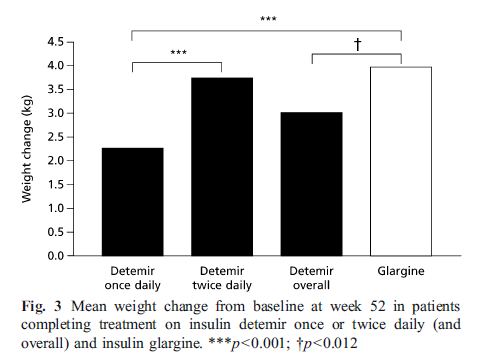 Detemir usage:
45% once daily
55% twice daily
Rosenstock J, et al. Diabetologia. 2008; 51:408–416.
Insulin  Analogues
EFFICACY & SAFETY
♣  WITHIN-SUBJECT   VARIABILITY
Within-subject Variability
Subcutaneous administration of insulin often does not result in a reproducible metabolic effect even when injected at the same dose under comparable conditions.

Few studies have assessed the variability of insulin absorption after subcutaneous administration.
In a study in DM1, Detemir was associated with significantly less within-subject variability than both NPH and Glargine.
27% (Detemir) vs. 59% (NPH) vs. 46% (Glargine) 1
 Similar results has also been shown in DM2, and diabetic children and adolescents. 2,3
1- Heise T, et al. Diabetes. 2004; 53:1614–1620.
2- Klein O, et al. Diabetes Obes Metab. 2009; 9:290-299.
3- Danne T, et al. Diabetologia. 2007; 50 (Suppl. 1), S84.
INSULIN  ANALOGUES
EFFICACY & SAFETY
♣  CONCLUSION
CONCLUSIONS
Long-acting Insulin Analogues offer improved pharmacokinetic and pharmacodynamic profiles compared  with NPH.

 They offers advantages with respect to safety, efficacy and variability.

 Long-acting Insulin Analogues are associated with equivalent glycemic control, less risk of hypoglycemia, and lower within-subject day to-day FPG variability compared with NPH.

 These advantages may help patients with T2DM to overcome some of the barriers associated with insulin initiation and therapy, such as fear of  hypoglycemia,  and weight gain, and number of injections.
INSULIN  ANALOGUES
SAFETY
The relationship between insulin structure, insulin receptor and IGF-1R binding, and metabolic and mitogenic potency of insulin analogues.
“It is not easy to assess to what extent an IGF-I receptor–mediated effect of insulin can add to the biological response of endogenous IGF-I.” 
“The clinical safety implications of the elevated IGF-I receptor affinity and mitogenic potency of insulin glargine are not clear.”
Kurtzhals, et al. Diabetes. 2000; 49:999–1005.
The use of insulin Glargine may potentially be associated with an increased risk of cancer
SOME  QUESTIONS:

What is known about diabetes, cancer and IGF-1?
Can we extrapolate findings from in vitro studies?
What is the clinical evidence?
What is known about diabetes, insulin and cancer?
It is generally recognized that both obesity and DM2 are associated with an increased risk of cancer.

In particular, DM2 is associated with an increased risk for pancreatic cancer, colorectal cancer and breast cancer.
Garg, et al. Diabetes Technol Ther 2009;11:473–6.
Limitations of in vitro studies
Mitogenic activity measured in vitro cannot be extrapolated to carcinogenicity in vivo for the following reasons:
While insulin glargine has a higher affinity for IGF-1R (5-12 fold) compared with human insulin, its affinity is significantly lower than the affinity of endogenous IGF-1 for IGF-1R.

The in vitro ability for insulin glargine to stimulate cell proliferation can only be demonstrated when serum is removed. In vivo, human cells are in constant interaction with the same factors that are present in serum used for cell cultures.

In vivo, the binding of insulin glargine to the IGF-1R is inhibited by the presence of endogenous IGF-1, which competes more effectively for the binding to its own receptor.

In vivo, insulin glargine is quickly metabolized. The two main metabolites M1 and M2 have a much lower affinity for the IGF-1R.
Glargine and cancer

What is the clinical evidence?
Human studies : An ‘unwarranted alarm’
On June 26, 2009, Diabetologia published on their internet site articles on four registry analyses, prompting an ‘unwarranted alarm’
1- Hemkens, et al. (Germany)     Diabetologia 2009; 52:1732–44
2- Jonasson, et al. (Sweden)         Diabetologia 2009; 52:1745–54
3- Colhoun and SDRN Epidemiology Group. (Scotland)
                                            Diabetologia 2009; 52:1755–65
4- Currie, et al. (UK)                Diabetologia 2009; 52:1766–77
The 4 analyses published in Diabetologia at a glance
Limitations of the analyses
The results from the 4 analyses are not consistent within or across studies.
Definition of the treatment group is highly selective. 
No control for critical baseline risk factors.
Insulin/drug utilization is poorly defined.
Small sample size for some of the registries and very short duration of follow up
Short duration from exposure to drug to the reported development of cancer, indicating sub-clinical findings before inclusion in the registries
No explanation for why insulin glargine monotherapy would increase risk, but insulin glargine + another insulin reduces the risk.
46
Combined RCTs experience of malignancies in studies using insulin Glargine
Meta-analysis of the Sanofi-aventis  pharmacovigilance  database for all RCTs 
Comparing Glargine with any comparator


31  studies: 12  in  T1DM  and  19  in  T2DM

10,880  patients were included in the analysis
RR= 0.90
(95% CI= 0.60-1.36)
P=NS
Glargine  Group = 5657
52 cases  of  cancer
Comparator Group= 5223
48  cases of  cancer
In these 31 RCTs  insulin Glargine  was not associated  with an increased incidence of cancer
Home P , Lagarenne P. Diabetologia. 2009; 52:2499-2506.
Diabetes and Cancer 

A  consensus report of ADA  and American Cancer Society
Evidence from observational studies suggests that some medications used to treat hyperglycemia are associated with either increased or reduced risk of cancer. Against this backdrop, the American Diabetes Association and the American Cancer Society convened a consensus development conference in December 2009.

Following a series of scientific presentations by experts in the field, the writing group independently developed this consensus report.
Giovannucci E, et al. Diabetes Care. 2010; 33:1674–1685.
A  consensus report  of  ADA  & American  Cancer Society Summary and recommendations
● Diabetes (primarily DM2) is associated with increased risk for some cancers (liver, pancreas, endometrium, colon and rectum, breast,bladder).   Diabetes is associated with reduced risk of prostate cancer. For some other cancer sites there appears to be no association or the evidence is inconclusive.

● The association between diabetes and some cancers may partly be due to shared risk factors between the two diseases, such as aging, obesity, diet, and physical  inactivity.

● Possible mechanisms for a direct link between diabetes and cancer include hyperinsulinemia, hyperglycemia, and inflammation.
Giovannucci E, et al. Diabetes Care. 2010; 33:1674–1685.
A  consensus report  of  ADA  & American  Cancer Society Summary and recommendations
Healthful diets, physical activity, and weight management reduce risk and improve outcomes of DM2 and some forms of cancer  and should be promoted for all.

 Patients with diabetes should be strongly encouraged by their health care professionals to undergo appropriate cancer screenings as recommended for all people in their age and sex.

 The evidence for specific drugs affecting cancer risk is limited, and observed associations may have been confounded by indications for specific drugs, effects on other cancer risk factors such as body weight and hyperinsulinemia, and the complex progressive nature of hyperglycemia and pharmacotherapy in DM2 .
Giovannucci E, et al. Diabetes Care. 2010; 33:1674–1685.
A  consensus report  of  ADA  & American  Cancer Society Summary and recommendations
● Although still limited, early evidence suggests that metformin is associated with a lower risk of cancer and that exogenous insulin is associated with an increased cancer risk.
Further research is needed to clarify these issues and evaluate if insulin glargine is more strongly associated with cancer risk compared with other insulins.

● Cancer risk should not be a major factor in choosing between available diabetes therapies for the average patient.
 For selected patients with very high risk for cancer occurrence (or for recurrence of specific  cancer types) these issues may require more careful consideration.
Giovannucci E, et al. Diabetes Care. 2010; 33:1674–1685.
FDA Overview
FDA has reviewed the four studies and has determined that the evidence presented in the studies is inconclusive, due to limitations in how the studies were designed and carried out and in the data available for analysis. These limitations prevent our ability to attribute the observed cancer risk to Lantus.

FDA has also reviewed results from a five-year RCT, “Evaluation of Diabetic Retinopathy Progression in Subjects with Type 2 Diabetes Mellitus Treated with Oral Agents Plus Insulin”, which compared Lantus to NPH in individuals with DM2.
The results did not show an increased risk of cancer in subjects treated with Lantus compared to those treated with NPH insulin; however, this study was not specifically designed to evaluate cancer outcomes.
Data from: http://www.fda.gov/Drugs/DrugSafety/ucm239376.htm; last visited on 17 June 2011
FDA Overview
At this time, FDA has not concluded that Lantus increases the risk of cancer.
Healthcare professionals should continue to follow the recommendations in the drug label when prescribing Lantus.
Patients should continue taking Lantus unless told otherwise by their healthcare professional.
Patients who have concerns about using Lantus should talk to their healthcare professional.
Data from: http://www.fda.gov/Drugs/DrugSafety/ucm239376.htm; last visited on 17 June 2011
WHAT’S NEW?
Insulin degludec is a new generation, ultra-long acting basal insulin
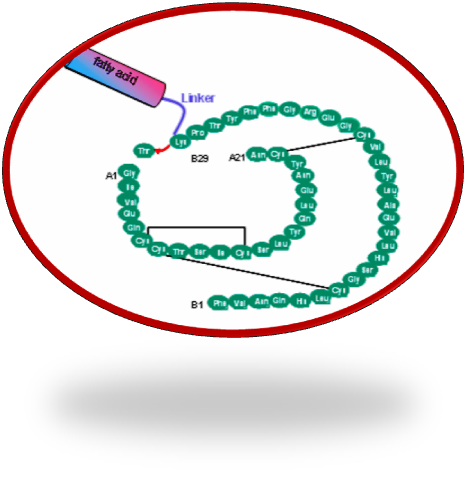 De
glu
dec
Degludec: Insulin backbone
Side chain: fatty acid + linker
Allows formation of multi-hexamers
Confers albumin binding
[Speaker Notes: Insulin degludec is a new generation ultra-long acting basal insulin. When injected into the subcutaneous tissue, self-association and formation of multi-hexameric chains occur at the injection site. The formation of the multi-hexameric chain is the principle mechanism of protraction. The insulin molecules slowly dissociates and enter the circulation as monomers. Reversible binding to albumin contributes further to the mechanism of protraction. The result is a long, flat and extended insulin profile as shown in the following slides.]
Degludec – Multi-hexamer formation key to protraction mechanism
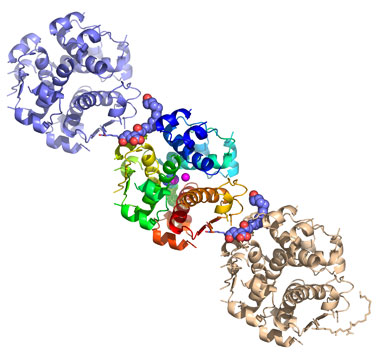 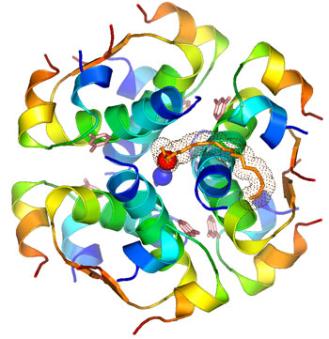 Degludec ligand carboxy group binds to Zn in hexamer
The side chain (linker) forms an accurate fit between Degludec hexamers to form multi-hexamers
[Speaker Notes: Degludec is a new generation ultra-long acting basal insulin. When injected into the subcutaneous tissue, self-association and formation of multihexameric chains occur at the injection site. The formation of the multihexameric chain is the principle mechanism of protraction. The insulin molecules slowly dissociates and enters the circulation a monomers. Reversible binding to albumin contributes further to the mechanism of protraction. The result is a long, flat and extended insulin profile as shown in the following slides.]
Size exclusion chromatography of Degludec in a subcutaneous model
Multi-hexamer
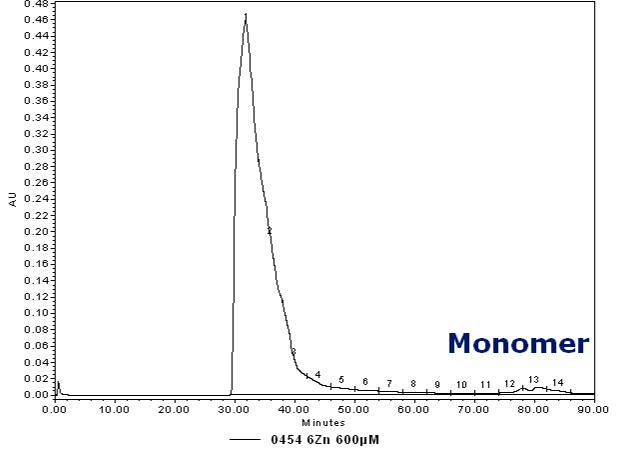 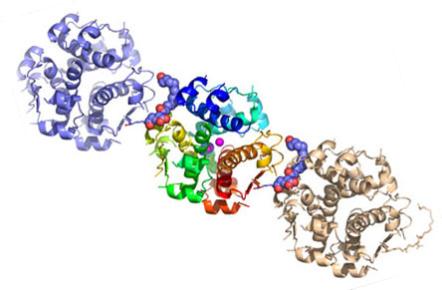 After injection, Degludec exists only in the multi-hexamer state
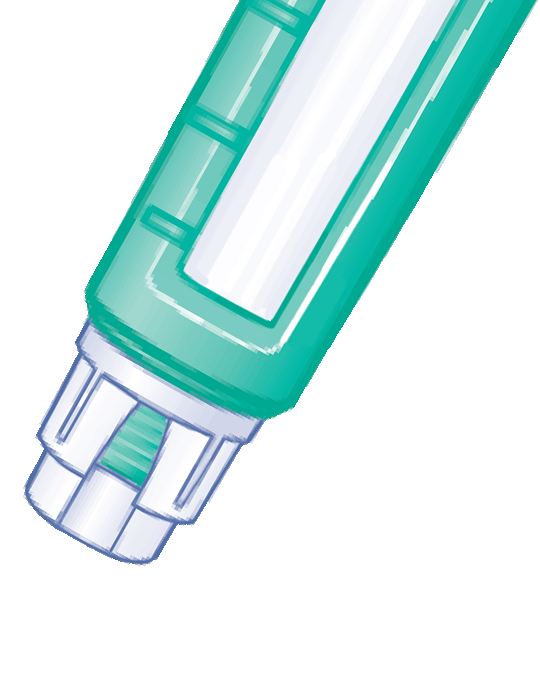 Insulin Degludec:
Mechanism of protraction
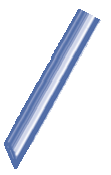 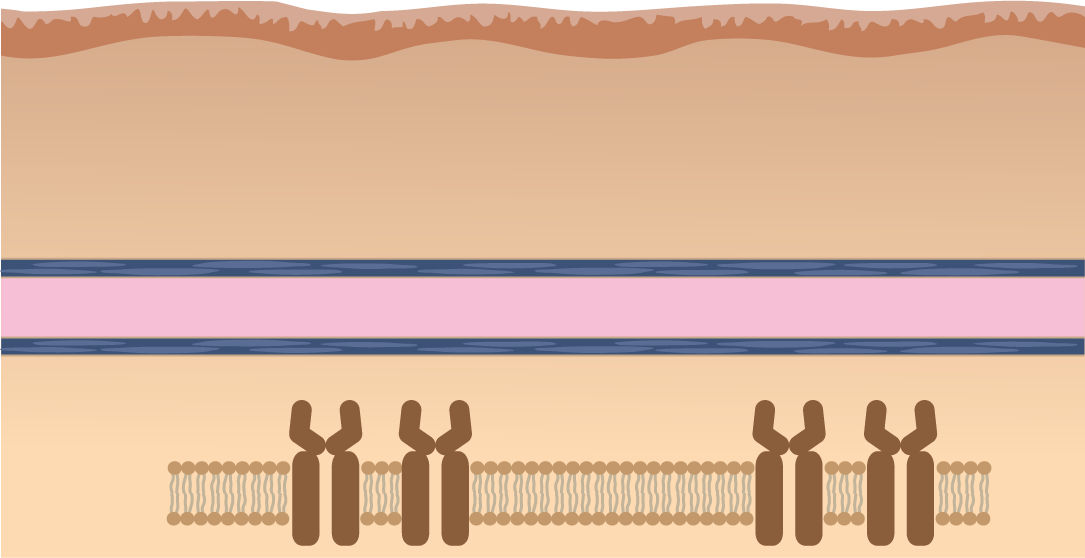 Subcutaneous tissue
Multi-hexamers
Monomers
Capillary membrane
Albumin binding
Insulin degludec in blood
Capillary blood
Insulin Receptors
Cell Membrane
[Speaker Notes: *DO NOT EDIT* Note: this slide is animated
Insulin degludec tends to exist as dihexamers in the formulation (in pen).  At the injection site, as phenol is rapidly diffuses away, insulin degludec quickly forms multihexamers.  The unique properties of the side chain (glutamic acid and fatty acid) facilitates the formation of multihexamers in the presence of zinc ions (contained in the formulation).  The multihexamers form a depot at the site of injection and represents the primary mechanism of protraction.  With time, the monomers slowly dissociate.  The monomers are able to diffuse into the capillary where they bind to albumin (due to the fatty acid side chain).  This represents the secondary mechanism of protraction and provides a form for “buffering” of insulin degludec blood levels.  At the target organs, the insulin degludec monomers are able to activate the insulin receptors as the affinity for the IR is much higher than for the albumin (which is also present in the interstitial fluid, but at a lower concentration than in blood).]
DEGLUDEC
NEW CLINICAL EVIDENCES
OBJECTIVE Insulin degludec (IDeg) is a basal insulin that forms soluble multihexamers after subcutaneous injection, resulting in an ultra-long action profile. We assessed the efficacy and safety of IDeg formulations administered once daily in combination with mealtime insulin aspart in people with type 1 diabetes. 

The aim of this phase 2 trial was not to determine superiority or noninferiority of IDeg but rather to estimate a treatment difference (in A1C) with a sufficient precision. 

no formal statistical testing was undertaken, and therefore no P values were reported.
Birkeland K, Home P, Wendisch U, et al. Insulin Degludec in Type 1 Diabetes. Diabetes Care. 2011; 34: 661-5
Insulin Degludec in DM1: A RCT of a new-generation
 ultra-long-acting insulin compared with insulin glargine
RESEARCH DESIGN AND METHODS

16-week, randomized, open-label trial

Participants
178 cases
28 centers, 5countries: Australia, Germany, Norway, Sweden, and the U.S. 
mean: 45.8 years old
A1C 8.4%
FPG 178 mg/dL
BMI 26.9 kg/m2

Treatment groups: once daily in the evening of either
IDeg(A) (600 μmol/L; n = 59)
IDeg(B) (900 μmol/L; n = 60)
Glargine (IGlar; n = 59)
plus
Insulin aspart at mealtimes
Birkeland K, Home P, Wendisch U, et al. Insulin Degludec in Type 1 Diabetes. Diabetes Care. 2011; 34: 661-5
Insulin Degludec in DM1: A RCT of a new-generation
 ultra-long-acting insulin compared with insulin glargine
Figure 1- Mean change from baseline in A1C. Data are mean (last observation carried forward) for each time point.
Birkeland K, Home P, Wendisch U, et al. Insulin Degludec in Type 1 Diabetes. Diabetes Care. 2011; 34: 661-5
Insulin Degludec in DM1: A RCT of a new-generation
 ultra-long-acting insulin compared with insulin glargine
A: confirmed episodes (PG < 56 mg/dL or requiring assistance)



B: nocturnal episodes
(all confirmed episodes between 2300 and 0559 h, inclusive)
Cumulative number of hypoglycemic episodes
Birkeland K, Home P, Wendisch U, et al. Insulin Degludec in Type 1 Diabetes. Diabetes Care. 2011; 34: 661-5
Insulin Degludec in DM1: A RCT of a new-generation
 ultra-long-acting insulin compared with insulin glargine
CONCLUSIONS

In this clinical exploratory phase 2 trial in people with DM1, Ideg (used in combination with mealtime Iasp) is safe and well tolerated and provides comparable glycemic control to IGlar at similar doses, with reduced rates of hypoglycemia.
Birkeland K, Home P, Wendisch U, et al. Insulin Degludec in Type 1 Diabetes. Diabetes Care. 2011; 34: 661-5
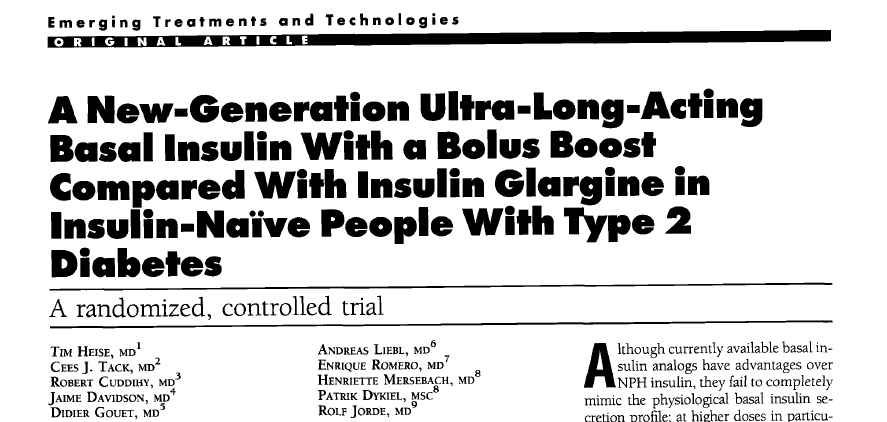 OBJECTIVE Insulin degludec/insulin aspart (IDegAsp) is a soluble coformulation of the novel basal analog insulin degludec (IDeg: 70%) and insulin aspart (IAsp: 30%). We compared the safety and efficacy of IDegAsp, an alternative formulation (AF) (55% IDeg and 45% IAsp), and insulin glargine (IGlar) in insulin-naïve subjects with type 2 diabetes inadequately controlled with oral antidiabetic drugs.
Heise T, Tack CJ, Cuddihy R, et al. Diabetes Care. 2011; 34: 669-74.
A New-Generation Ultra-Long-Acting Basal Insulin With a Bolus Boost Compared With Insulin Glargine in Insulin-Naïve People With DM2, A randomized, controlled trial
RESEARCH DESIGN AND METHODS

Phase 2, open-label, randomized, controlled 16-week trial. 

Participants
178 insulin-naïve subjects with DM2 inadequately controlled with OADs
22 sites in 5 European countries (France, Germany, Norway, Romania, and Spain) 
Mean age: 59.1 years 
A1C 8.5%
BMI 30.3 kg/m2

Treatment groups: Insulin was administered before the evening meal and dose-titrated to a FPG target of 72–108 mg/dL.
IDegAsp (n = 59)
AF (n = 59)
IGlar (n = 60)
all in combination with metformin
Heise T, Tack CJ, Cuddihy R, et al. Diabetes Care. 2011; 34: 669-74.
A New-Generation Ultra-Long-Acting Basal Insulin With a Bolus Boost Compared With Insulin Glargine in Insulin-Naïve People With DM2, A randomized, controlled trial
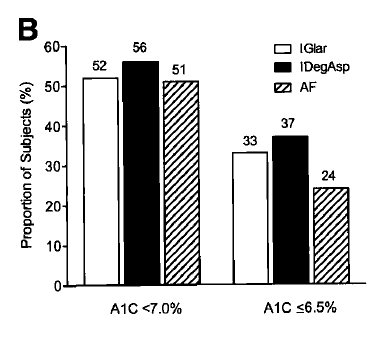 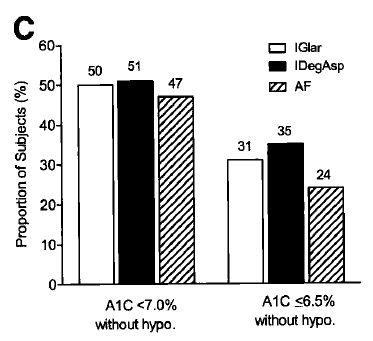 Figure 1- Mean A1C over time (A), percentage of subjects achieving A1C targets of <7.0% and ≤6.5% at end of study (B), and percentage of subjects treated for at least 8 weeks achieving A1C targets of <7.0% and ≤6.5% at end of study in the absence of confirmed hypoglycemia in the last 4 weeks of treatment (C).
Heise T, Tack CJ, Cuddihy R, et al. Diabetes Care. 2011; 34: 669-74.
A New-Generation Ultra-Long-Acting Basal Insulin With a Bolus Boost Compared With Insulin Glargine in Insulin-Naïve People With DM2, A randomized, controlled trial
Hypoglycemia rates were lower for IDegAsp and IGlar than AF (1.2, 0.7, and 2.4 events/patient year). Nocturnal hypoglycemic events occurred rarely for IDegAsp (1 event) and IGlar (3 events) compared with AF (27 events).
Figure 2. Mean 9-point SMPG profiles.  Mean 2-h postdinner PG increase was lower for IDegAsp (0.13 mmol/L) and AF (0.24 mmol/L) than IGlar (1.63 mmol/L)
Heise T, Tack CJ, Cuddihy R, et al. Diabetes Care. 2011; 34: 669-74.
A New-Generation Ultra-Long-Acting Basal Insulin With a Bolus Boost Compared With Insulin Glargine in Insulin-Naïve People With DM2, A randomized, controlled trial
CONCLUSIONS
 In this proof-of-concept trial, once-daily IDegAsp was safe, well tolerated, and provided comparable overall glycemic control to IGlar at similar low rates of hypoglycemia, but better post-dinner plasma glucose control.
Heise T, Tack CJ, Cuddihy R, et al. Diabetes Care. 2011; 34: 669-74.
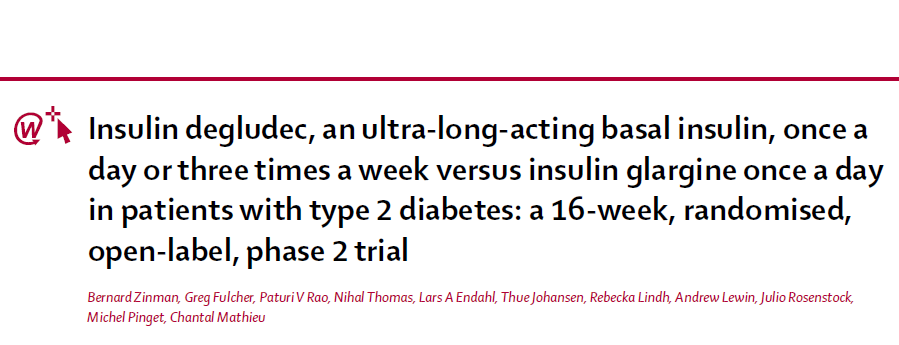 www.thelancet.com Vol 377 March 12, 2011
Aim: to assess efficacy and safety of insulin degludec injected once a day or 3 times a week compared with insulin glargine once a day in insulin-naive people with DM2, who were inadequately controlled with OADs.
Zinman B, Fulcher G,  Rao P, et al. Lancet 2011; 377: 924–31.
Insulin degludec, an ultra-long-acting basal insulin, once a day or 3 times a week vs. insulin glargine once a day in patients with DM2: a 16-week, randomised, open-label, phase 2 trial
RESEARCH DESIGN AND METHODS

16-week, randomised, open-label, parallel-group phase 2 trial

Participants
245 insulin-naïve subjects with DM2 inadequately controlled with OADs
28 clinical sites in 5 countries (Canada, India, South Africa, and the USA)
aged 18–75 years
HbA1C :7–11%
BMI: 23–42 kg/m2

Treatment group: Insulin was dose-titrated to a FPG target of 72–108 mg/dL.
IDeg (n=62) three times a week, starting dose 20 U [1 U=9 nmol]
IDeg (n=60) once a day, starting dose 10 U [1 U=6 nmol]; group A
IDeg (n=61) once a day, starting dose 10 U [1 U=9 nmol]; group B
IGlar (n=62) once a day, starting dose 10 U [1 U=6 nmol] once a day
all in combination with metformin
Zinman B, Fulcher G,  Rao P, et al. Lancet 2011; 377: 924–31.
Insulin degludec, an ultra-long-acting basal insulin, once a day or 3 times a week vs. insulin glargine once a day in patients with DM2: a 16-week, randomised, open-label, phase 2 trial
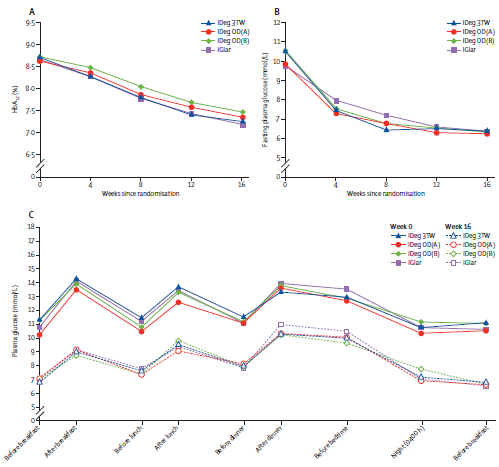 Zinman B, Fulcher G,  Rao P, et al. Lancet 2011; 377: 924–31.
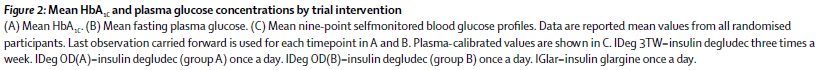 Zinman B, Fulcher G,  Rao P, et al. Lancet 2011; 377: 924–31.
Insulin degludec, an ultra-long-acting basal insulin, once a day or 3 times a week vs. insulin glargine once a day in patients with DM2: a 16-week, randomised, open-label, phase 2 trial
HYPOGLYCEMIA
Overall reported rates of hypoglycemia were low in all treatment groups
77–92% of participants did not have a hypoglycemic episode.
Rates of hypoglycemia did not differ between groups.
The proportion of participants who had hypoglycemia in insulin degludec group A was lower than was the proportion in the insulin glargine group and the insulin degludec 3 times a week group (odds ratio 0.26 and 0.31, respectively).
The rate of confirmed nocturnal hypoglycemia was low in all treatment
Zinman B, Fulcher G,  Rao P, et al. Lancet 2011; 377: 924–31.
Insulin degludec, an ultra-long-acting basal insulin, once a day or 3 times a week vs. insulin glargine once a day in patients with DM2: a 16-week, randomised, open-label, phase 2 trial
This proof-of-concept trial has several limitations inherent to phase 2 regulatory studies. Caution should be exercised in drawing of firm conclusions from the data.
The open-label design that was used to accommodate the different insulin-injection systems could have affected efforts to attain blood glucose control and reporting of hypoglycemia and adverse events.
Zinman B, Fulcher G,  Rao P, et al. Lancet 2011; 377: 924–31.
Insulin degludec, an ultra-long-acting basal insulin, once a day or 3 times a week vs. insulin glargine once a day in patients with DM2: a 16-week, randomised, open-label, phase 2 trial
CONCLUSION
Insulin degludec (once a day or three times a week as add-on to Metformin) provides comparable glycaemic control to insulin glargine without additional adverse events and might reduce dosing frequency due to its ultra-long action profile.

The safety, efficacy, and optimum use of treatment regimens for insulin degludec need to be established.
Zinman B, Fulcher G,  Rao P, et al. Lancet 2011; 377: 924–31.
Thanks for your patience